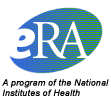 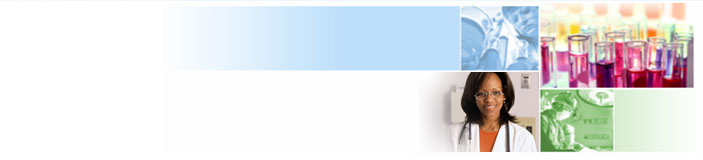 New Look, New Screens for IARComing May 5
electronic Research Administration (eRA)
OER, OD, National Institutes of Health 
April 20, 2016
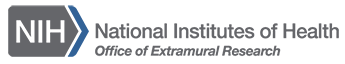 eRA Communications Office
Highlights
2
New screens; major capabilities remain the same
“Go To” dropdown navigation
Resizable screens
Meeting identifiers on all screens
Prominent look for buttons
Drag and drop, to change order of meeting materials
Easy filter present on some of the lists
Collapsible sections on the screen
Old List of All Applications Screen
3
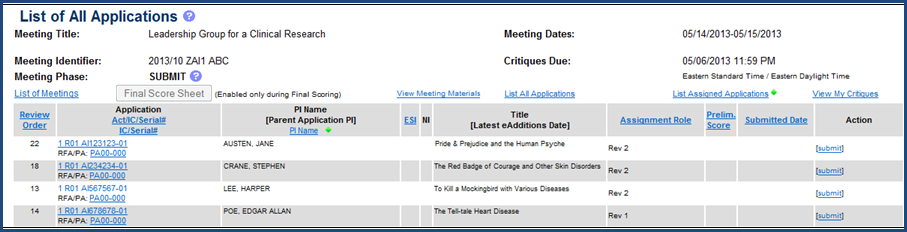 New List of All Applications screen
4
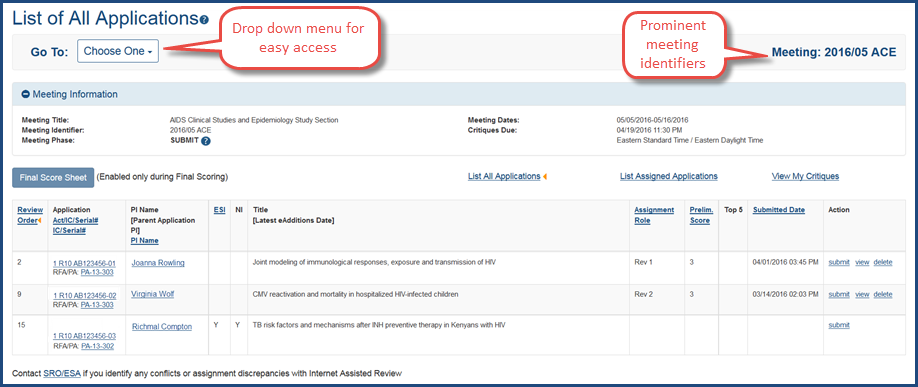 Drop down present on 4 screens: List of All Applications; List of Meetings; Meeting Materials; and Preliminary Score Matrix
List of All Applications: Drop Down Menu
5
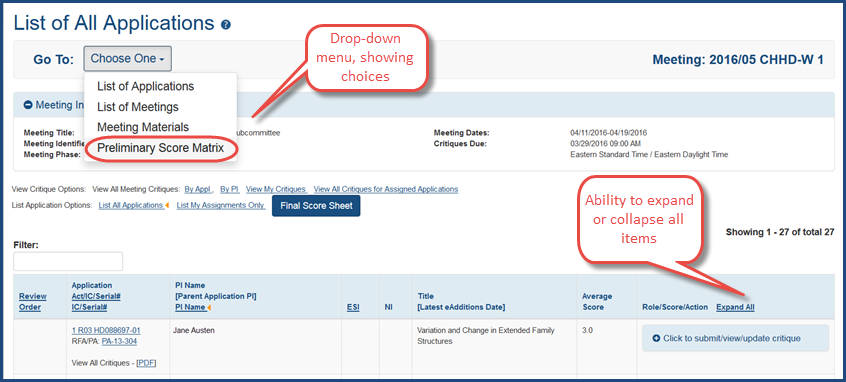 Meeting Materials Screen: Cool Feature
6
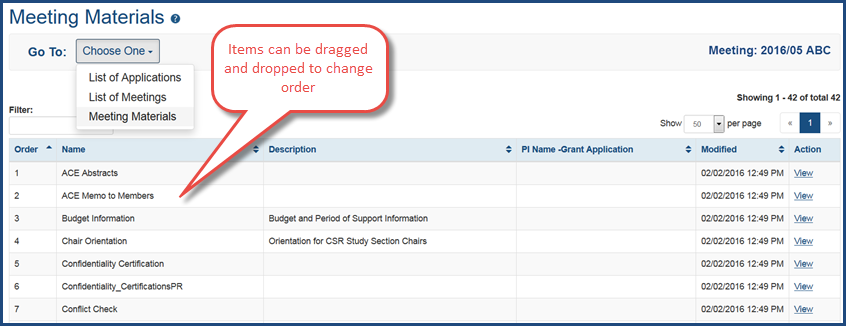 List of All Applications: Final Score Button
7
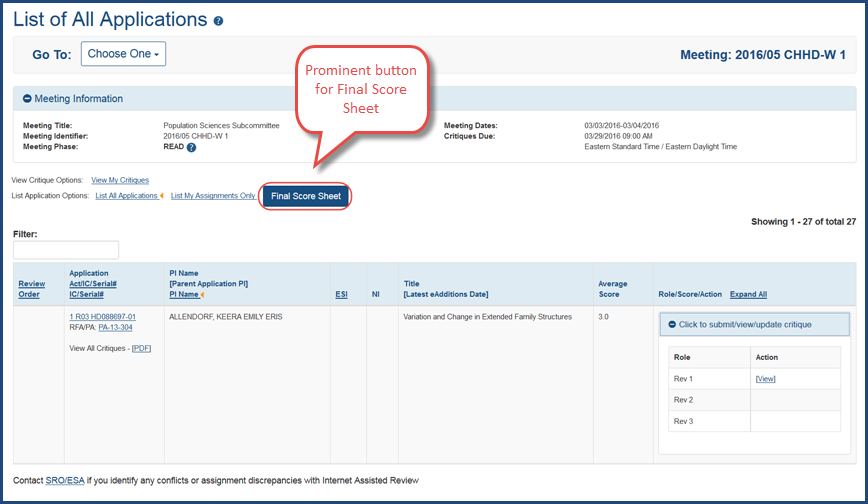 Meeting Materials screen: Filter to item(s)
8
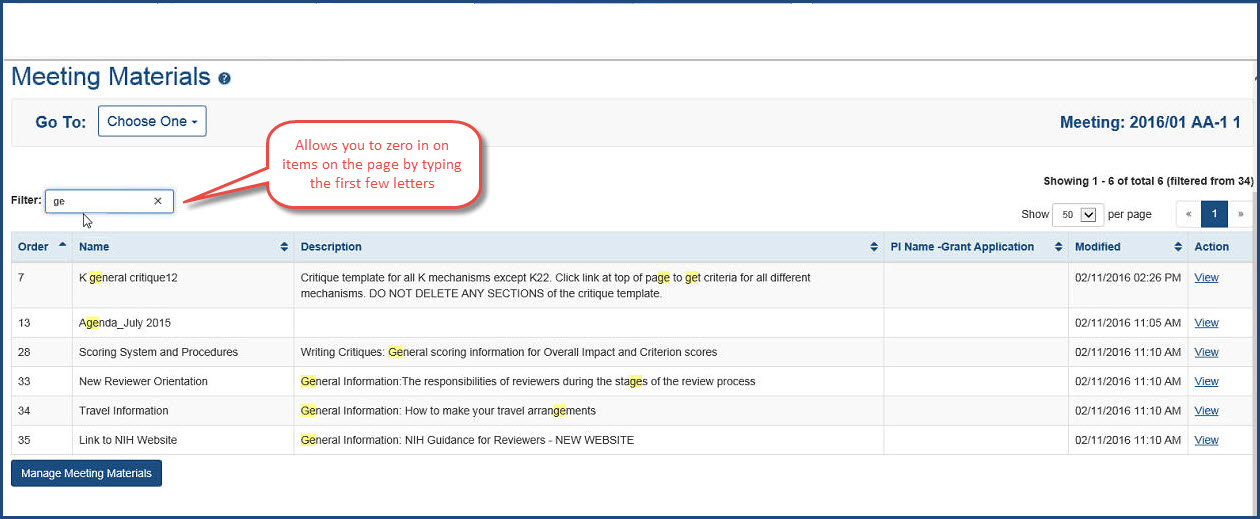 Online Help (Coming May 5)
9
Look for IAR for Reviewers Online Help
https://era.nih.gov/erahelp/IAR_Rev/default.htm

Accessible from the eRA website and from IAR screens